Monumental instalación de Gonzalo Díaz se inaugura hoy en el Museo de BB.AA. (GD-D-00541)
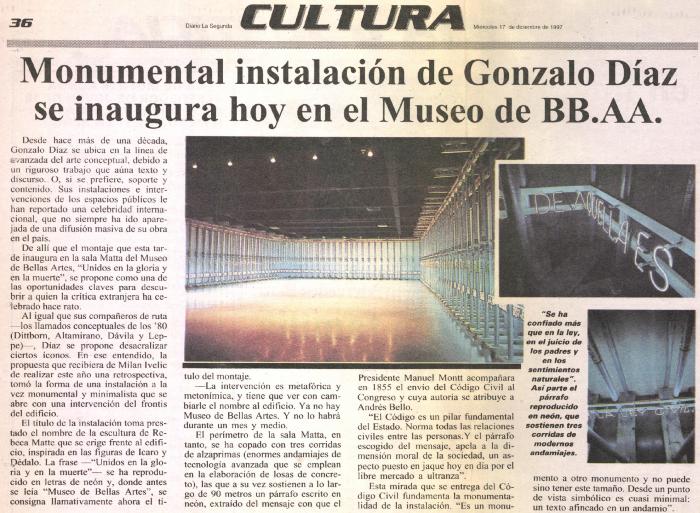 Intervienen fachada de museo de BB.AA. (GD-D-00540)
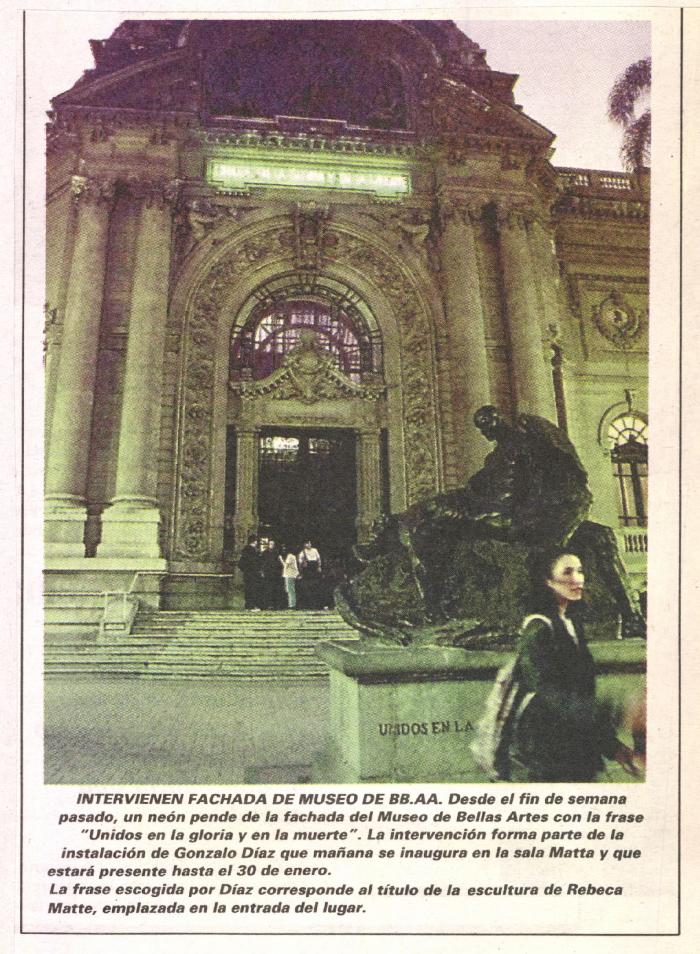 Once artistas internacionales toman por "asalto" el Museo de Bellas Artes de Caracas (GD-D-00518)
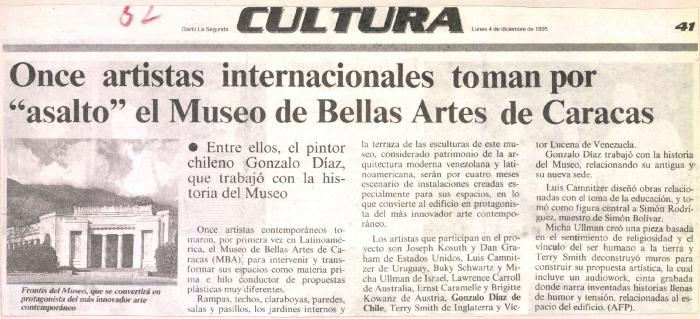 Cuatro chilenos expondrán en Museo de Arte Moderno de Nueva York (GD-D-00446)
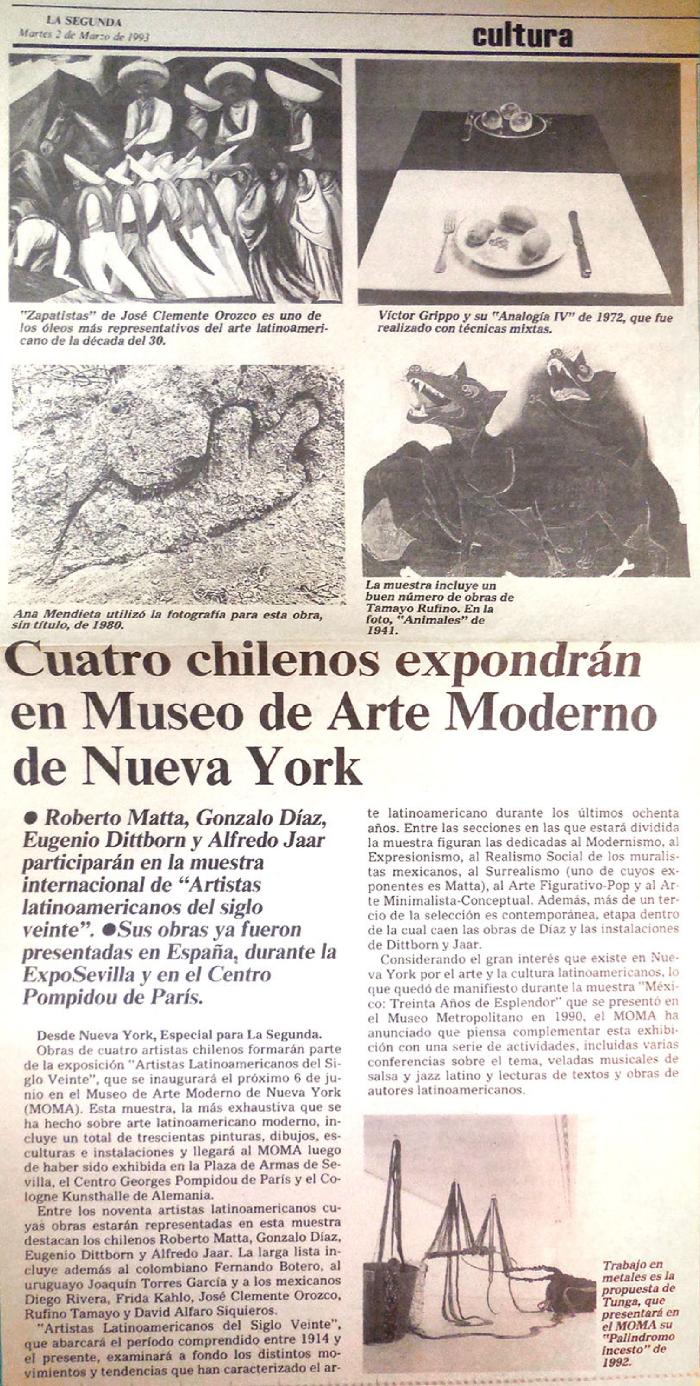 Bomba polémica que llegará a Chile se prepara para mañana sábado en Nueva York (GD-D-00425)
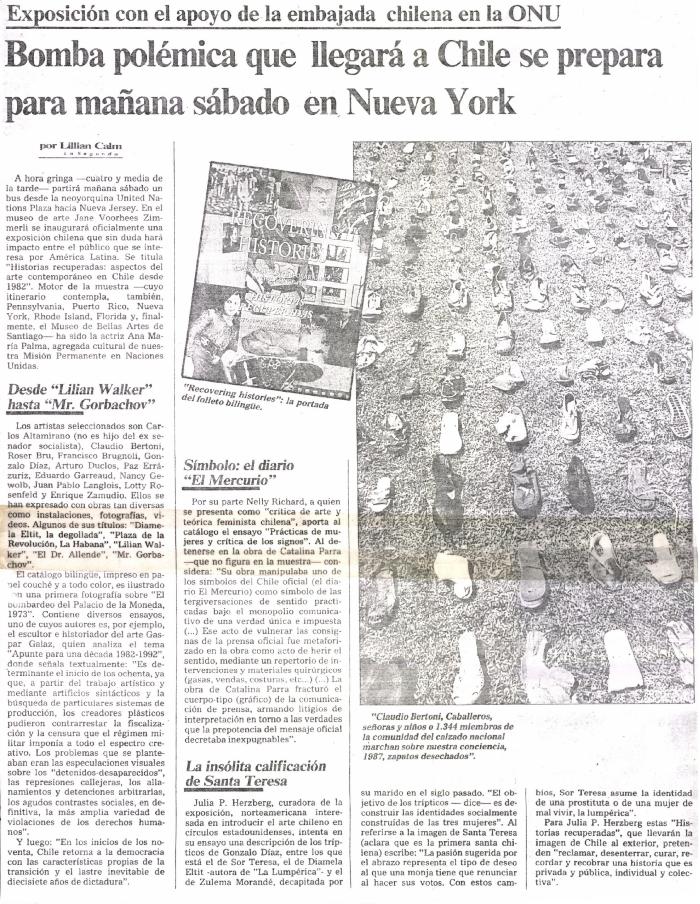 Banco de Pruebas: Balaustres, caballos de madera y huinchas de medir… muestra de Gonzalo Díaz (GD-D-00412)
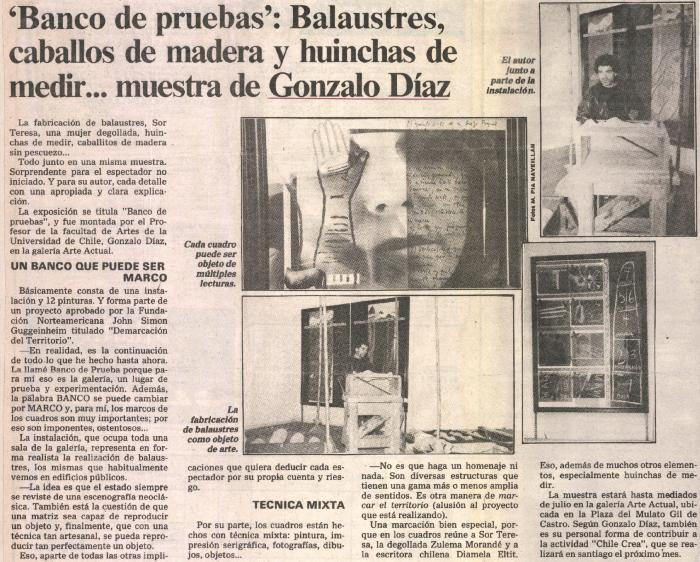 Púgil Benedicto Villablanca ganó Salón de Gráfica (GD-D-00383)
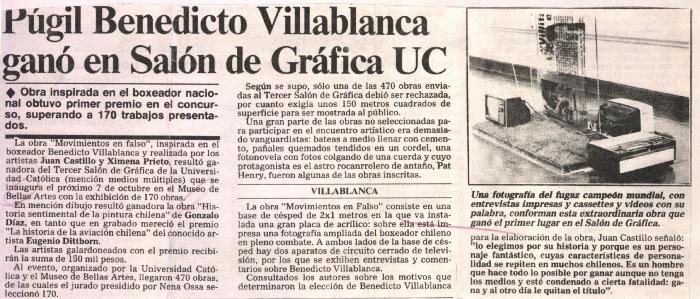 Mas de 600 obras se presentaron al concurso (GD-D-00382)
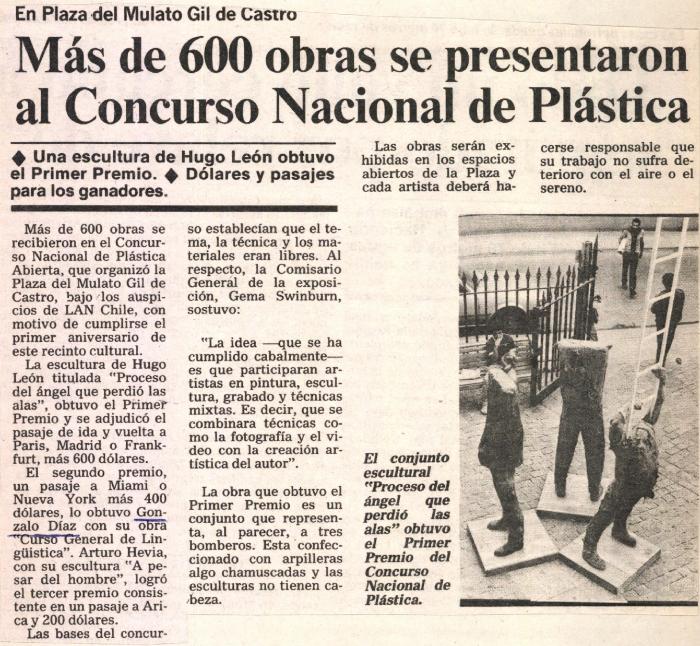 En el Museo de Bellas Artes… (GD-D-00373)
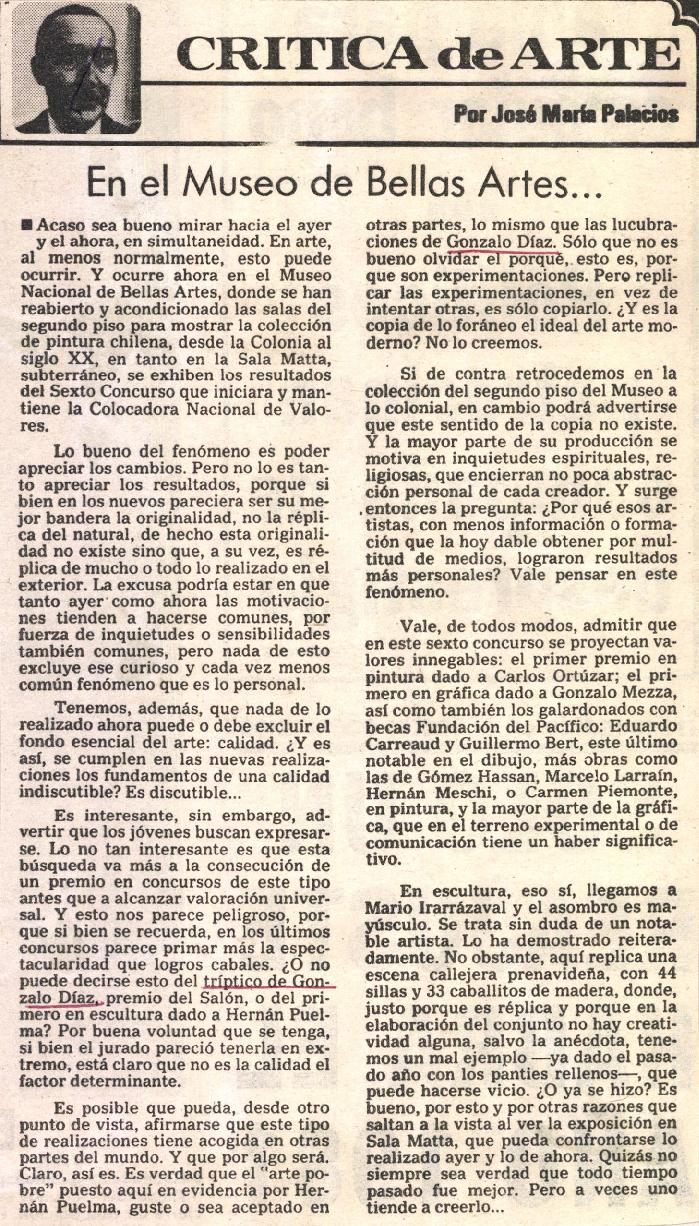 6to concurso Colocadora Nacional de Valores (GD-D-00372)
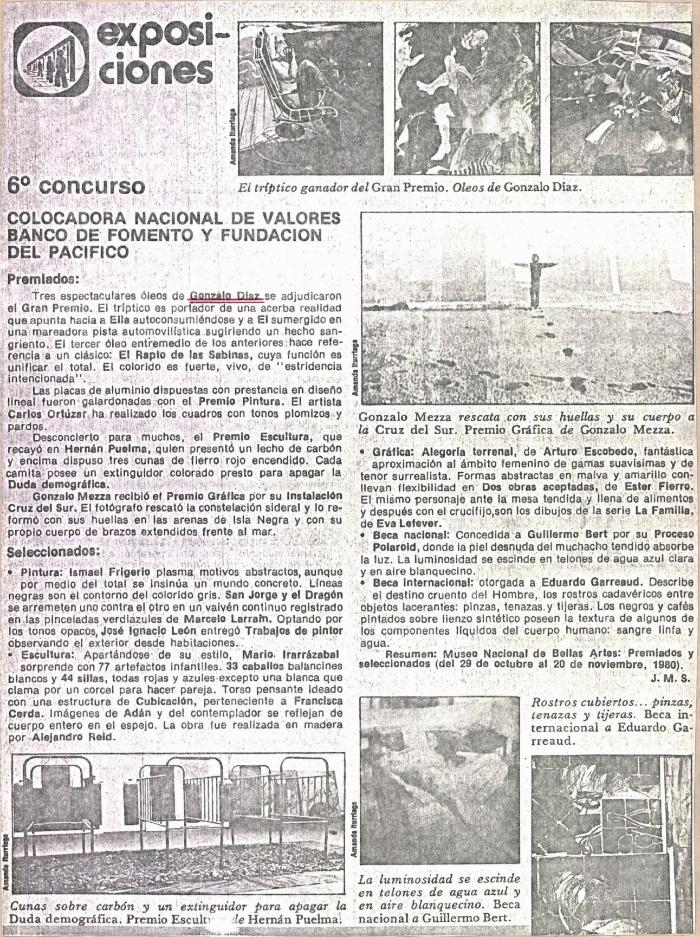